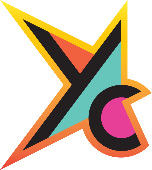 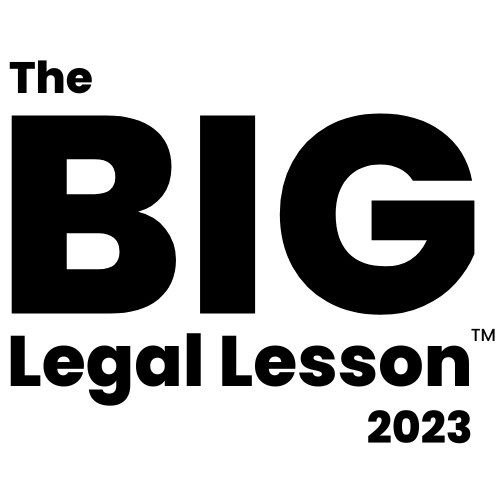 A national campaign to teach young people about the law.
Run by
Sponsored by
Supported by
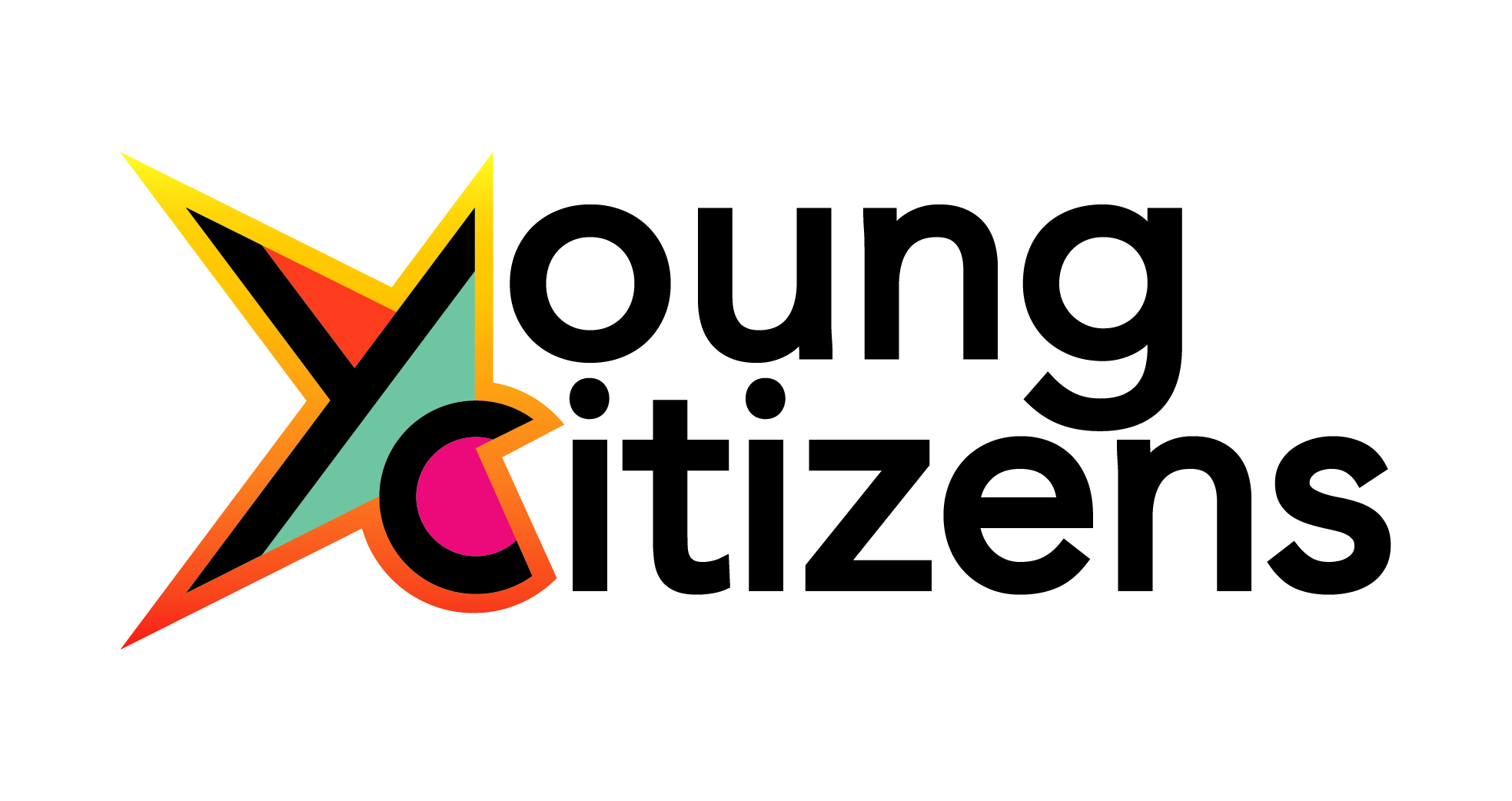 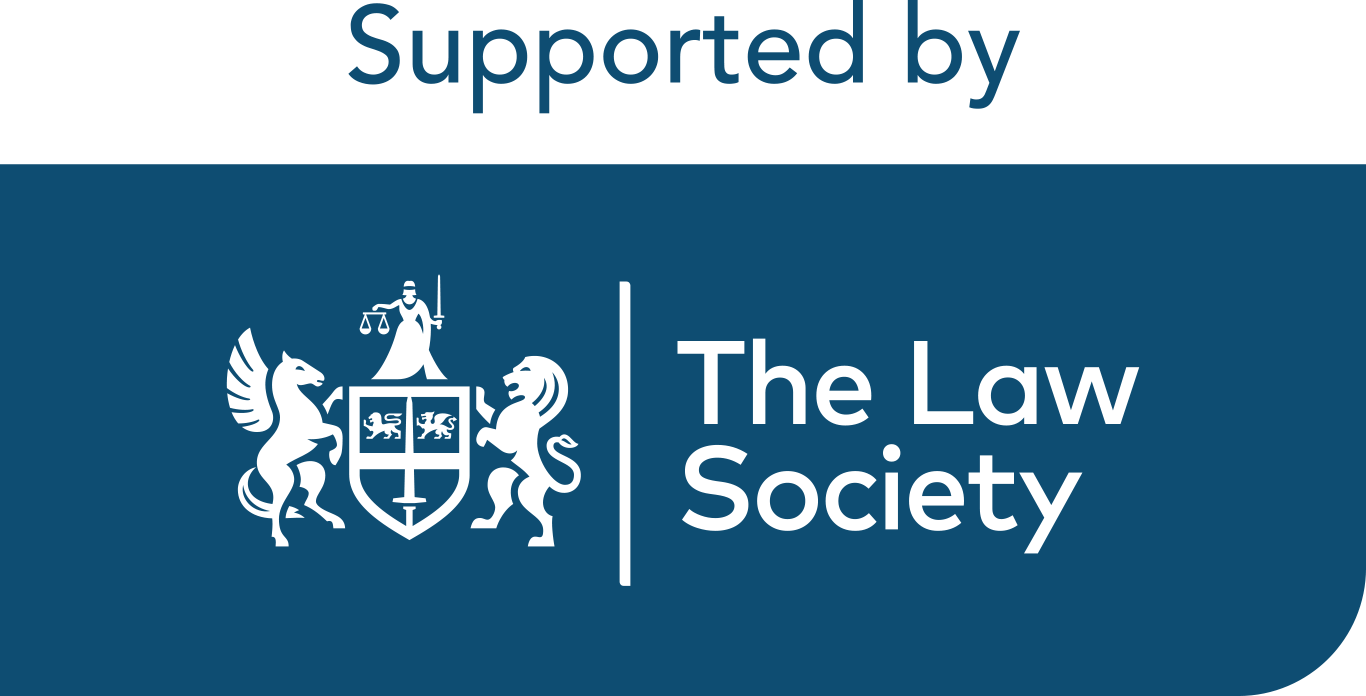 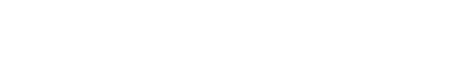 © Young Citizens
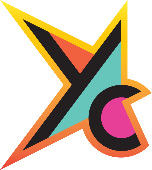 Who are Young Citizens?
Lighting the spark in children and young people. 

A charity striving for a more inclusive, accessible and thriving democracy. One where all people are empowered to shape the world.
 
We believe that all young people should leave school with the knowledge, skills, values and motivation to take an active part in society and make their voices heard.
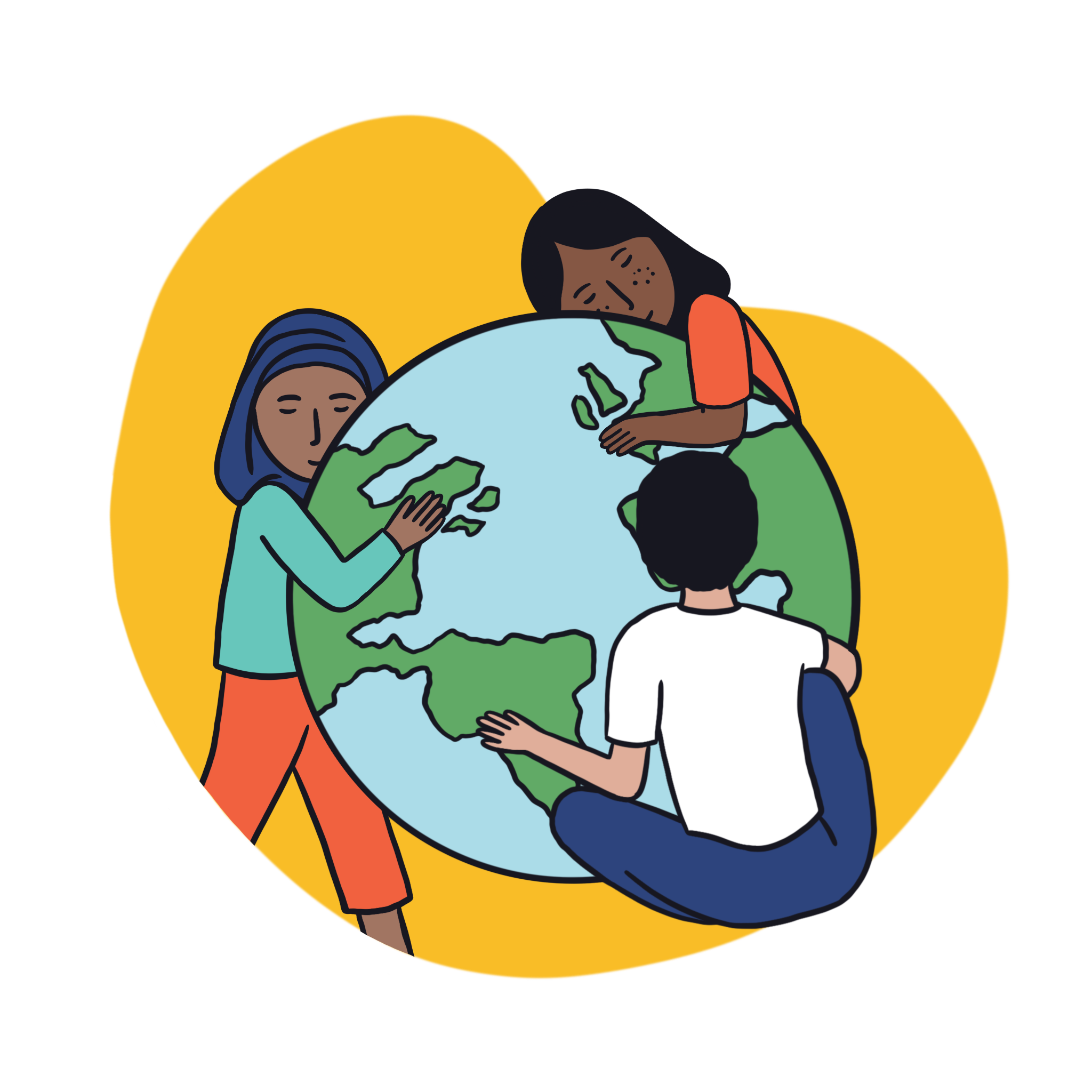 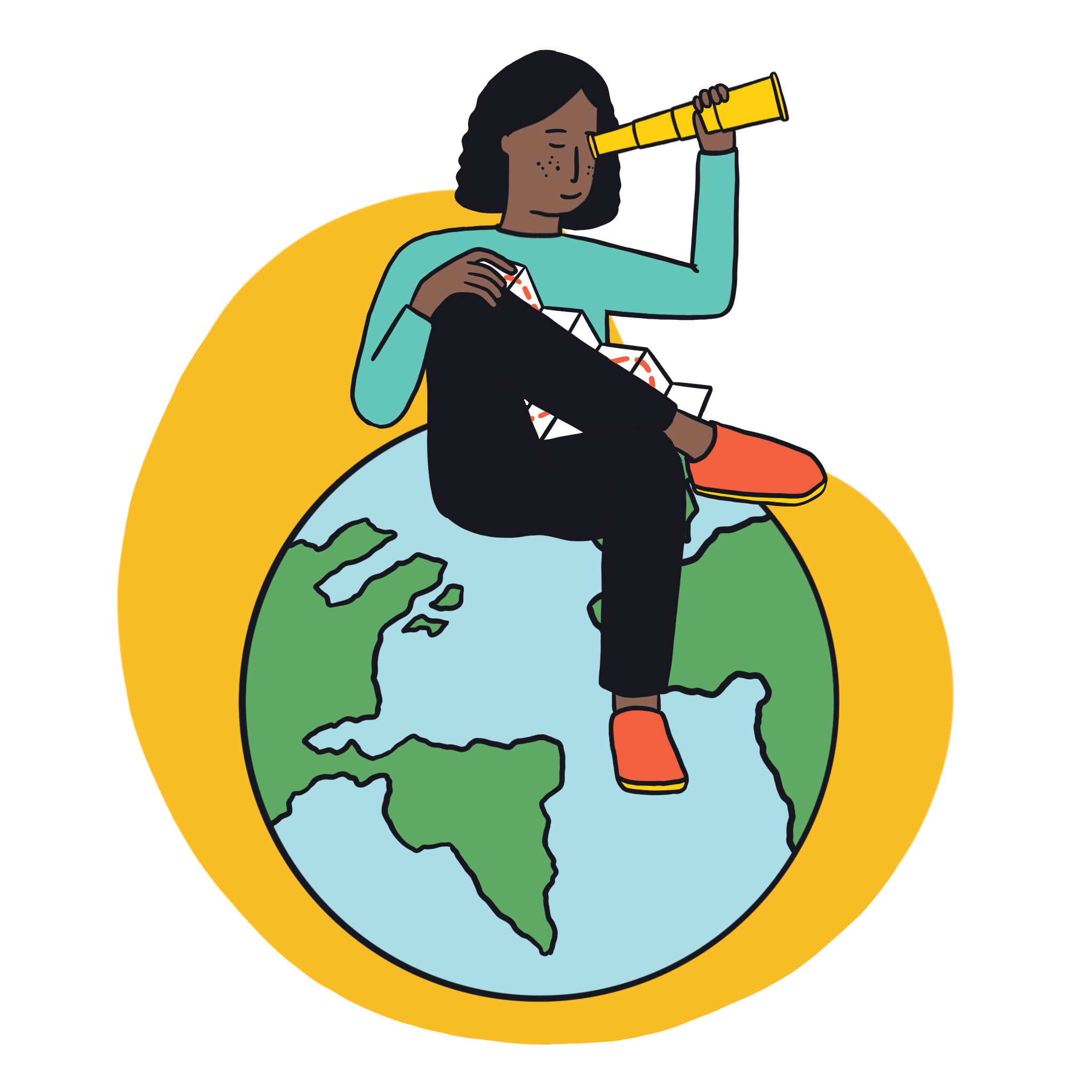 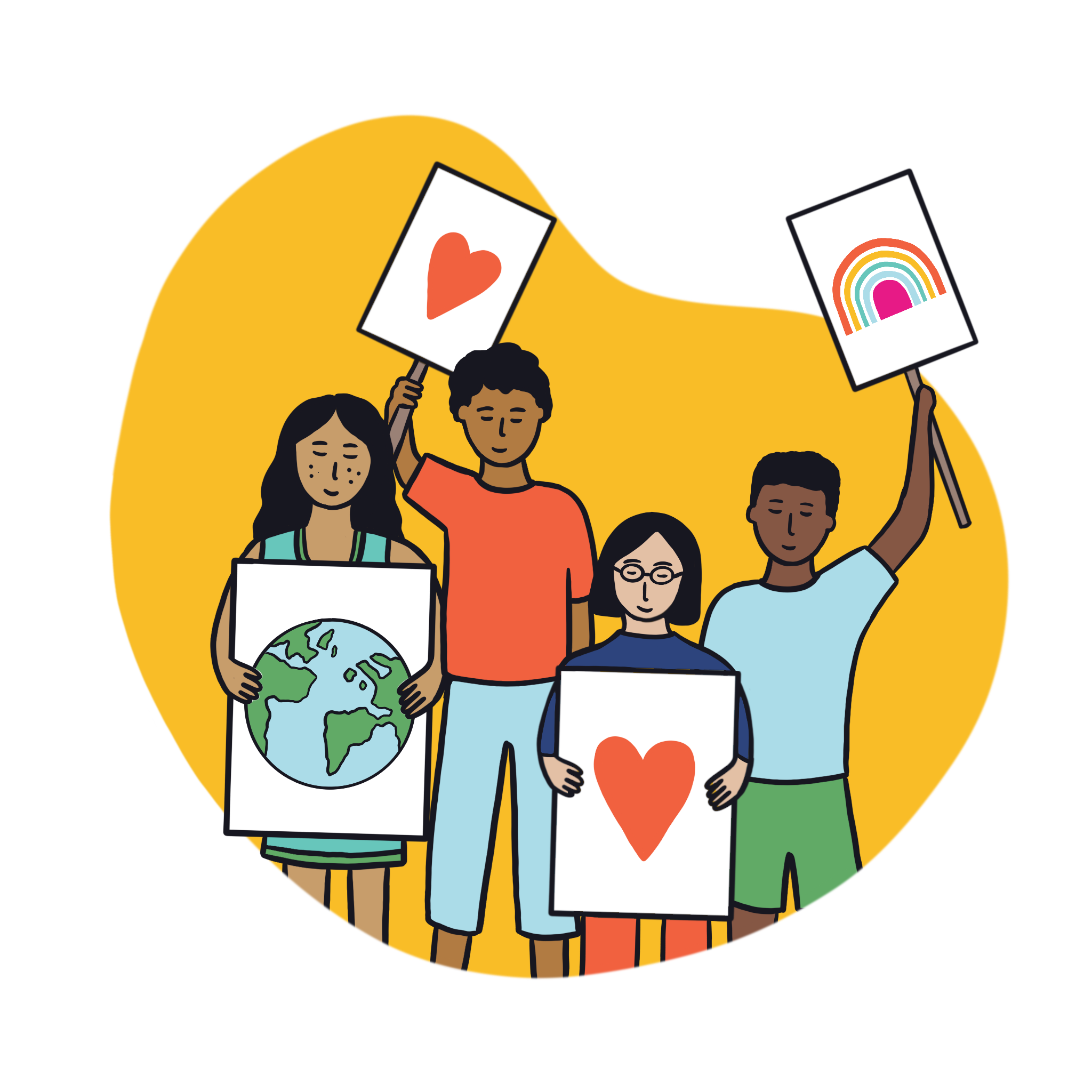 2
© Young Citizens
[Speaker Notes: We have a vision of a society where all people are empowered to shape their communities and institutions for a more inclusive, accessible, and thriving democracy. Our mission is to provide learning experiences that light the spark of active citizenship for children and young people.

We work with schools, teachers and young people all over the UK. 500,000 young people from over 6,000 schools benefit from our learning experiences every year. 

Young Citizens firmly believe that all young people need opportunities to develop the knowledge, skills, values and motivations to become active citizens who contribute positively to the world they live in.]
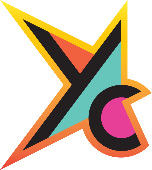 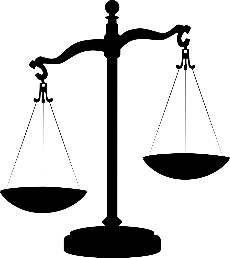 What’s that got to do with the law?
To take an active part in society and make your voice heard, you need to know your rights and responsibilities. 


We think you should leave school …
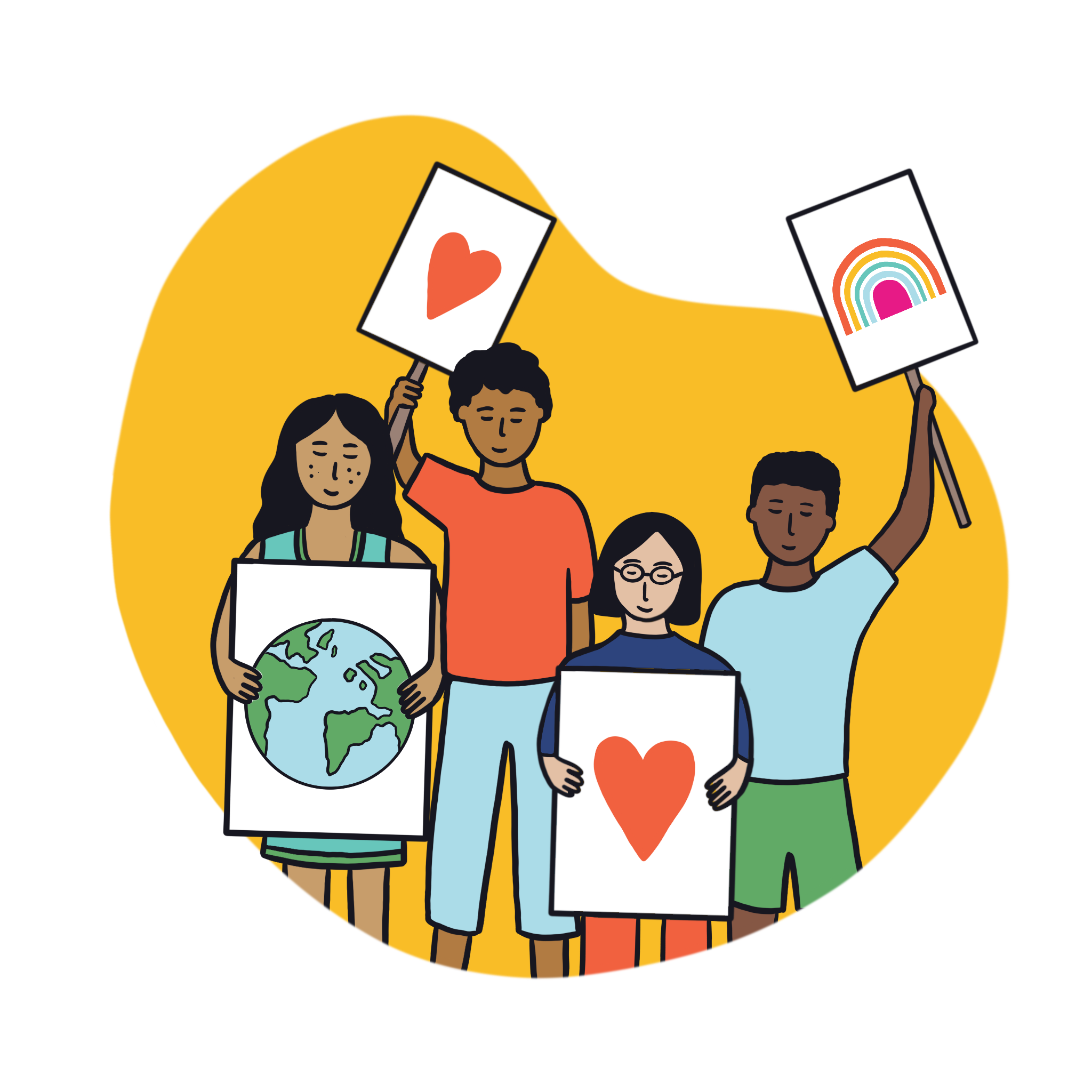 Understanding how the legal system works. 
Able to identify how the law impacts your life.
With the skills to recognise and resolve legal issues.
Knowing when you need help and where to get it. 
With the knowledge, skills and motivation to make your voice heard.
3
© Young Citizens
[Speaker Notes: Our work empowers young people from an early age to shape their communities, institutions* and society, building habits for life. 

A big part of this is supporting young people to understand the democratic systems and structures that exist within our society. Teaching them how they can make their voices heard within these systems. This, of course, includes the legal and justice system. 

* Institutions – Organisations that wield power. Alongside political and parliamentary structures, we use this term to refer to law, justice, economy, media, housing, health and the bodies, such as companies or decision-making groups, within them.]
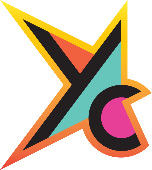 But that doesn’t always happen
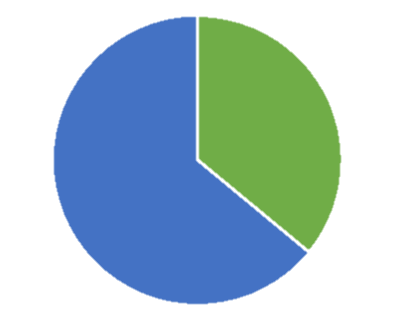 36% of people surveyed have low confidence in 
their ability to get a fair outcome in legal situations.
In the last four years:
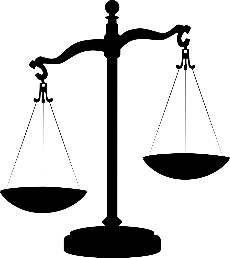 60% of people experienced a legal problem. 
48% of them felt their legal needs were not met.
This percentage was higher for younger people.
4
© Young Citizens
[Speaker Notes: The statistics on this slide are taken from a report that was published in 2020 which explored the state of legal services over the past 10 years. Researchers had conversations with people inside and outside the legal services sector in England and Wales.

Source: 
https://legalservicesboard.org.uk/wp-content/uploads/2020/11/The-State-of-Legal-Services-Narrative-Volume_Final.pdf 
https://legalservicesboard.org.uk/state-of-legal-services-report-2020]
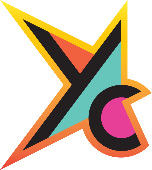 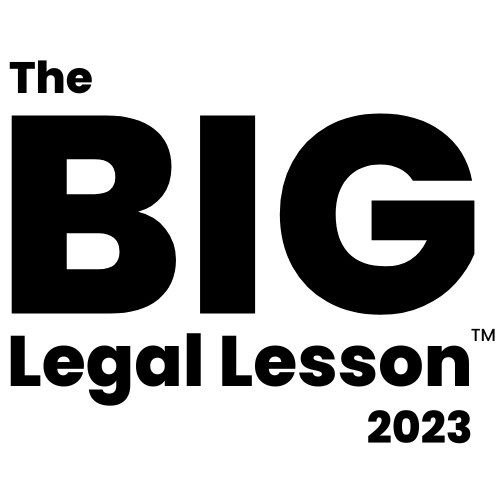 A national campaign to make sure all young people have the opportunity to develop their 
legal literacy skills at school.
Since 2020 over 150,000 
young people from over 
3,000 schools have taken part.  


Now it’s your turn to get involved.
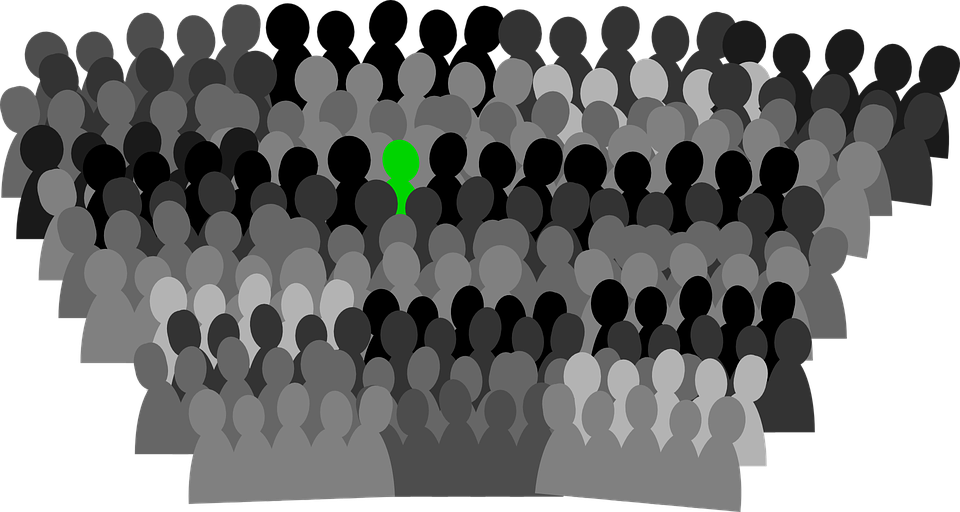 5
© Young Citizens
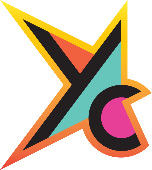 What will you be doing?

From 13th-24th March your school 
will be taking part in the 
Big Legal Lesson. 

You will be …

School to insert details of planned activities …

Could include: Tutor time, PSHE/Citizenship activities etc
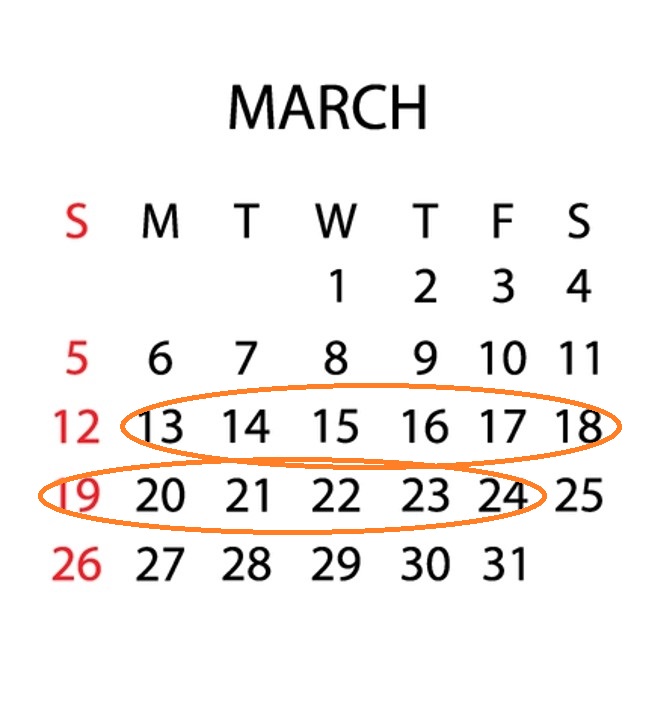 6
© Young Citizens
[Speaker Notes: Please edit this slide to describe what activities you have planned for the Big Legal Lesson.]
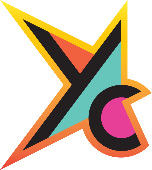 It will help answer questions …
Who makes the law?
How does the law affect my life?
What is the law?
What if I don’t agree with the law?
What are my rights?
How can I make my voice heard?
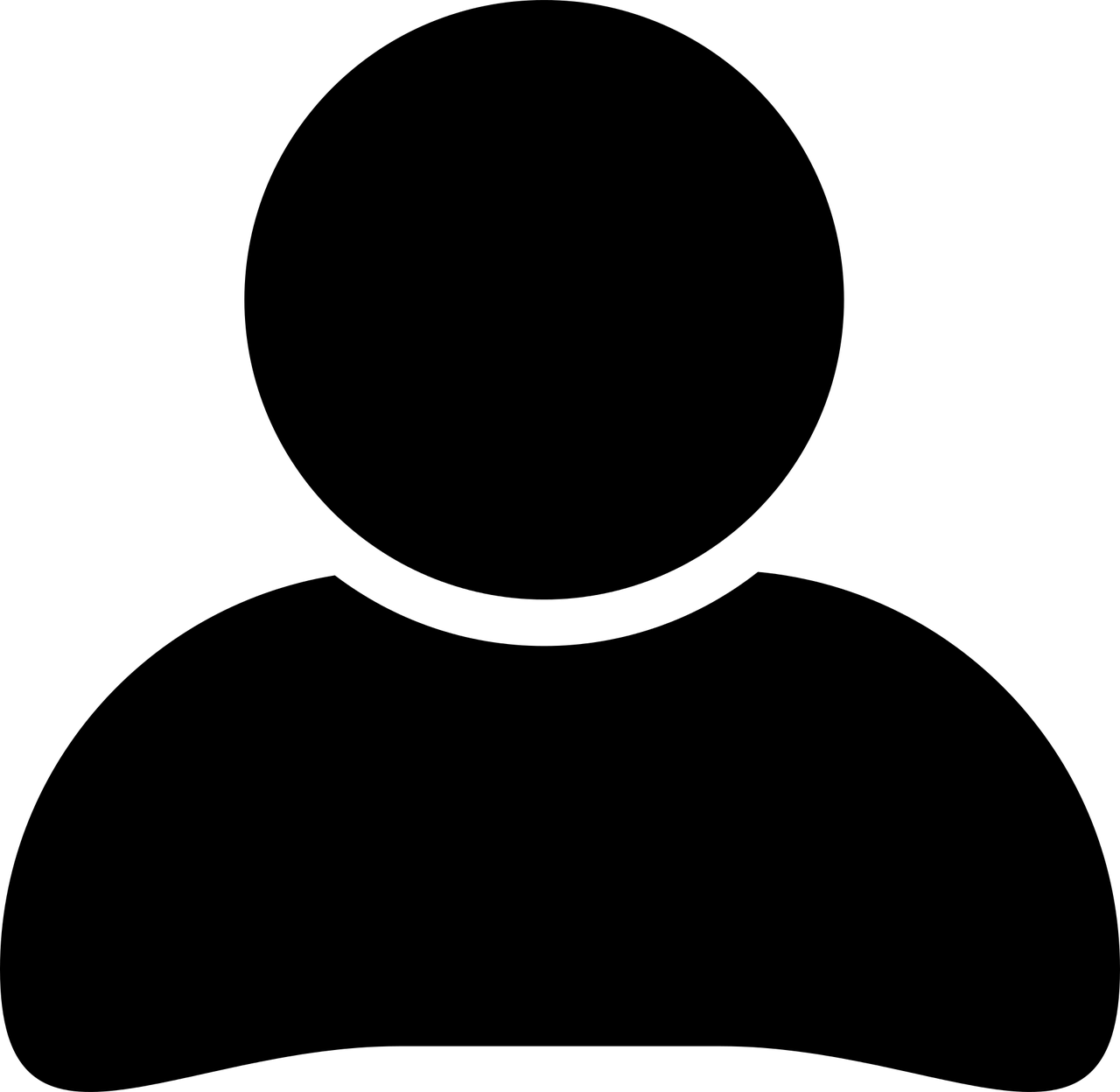 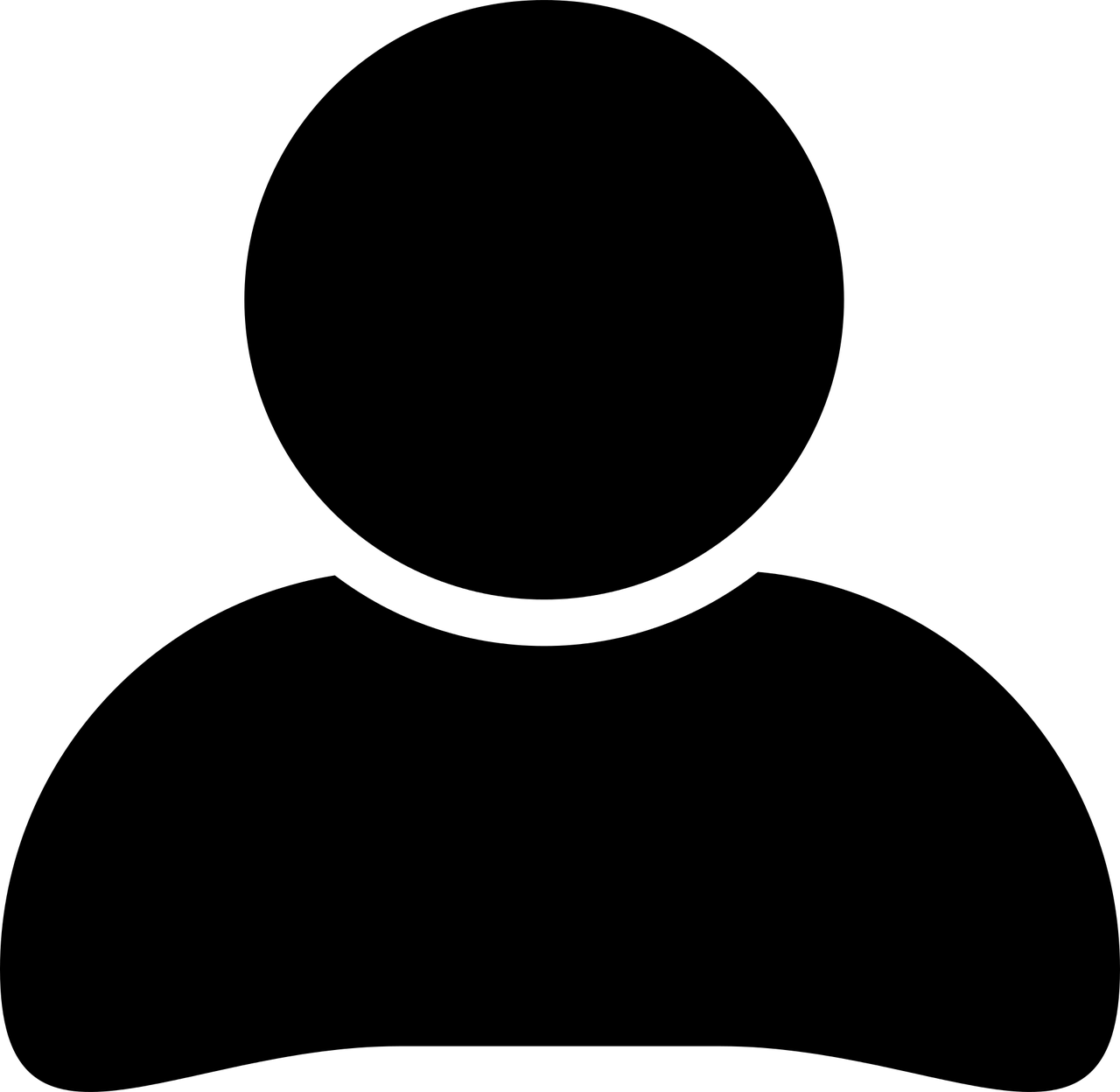 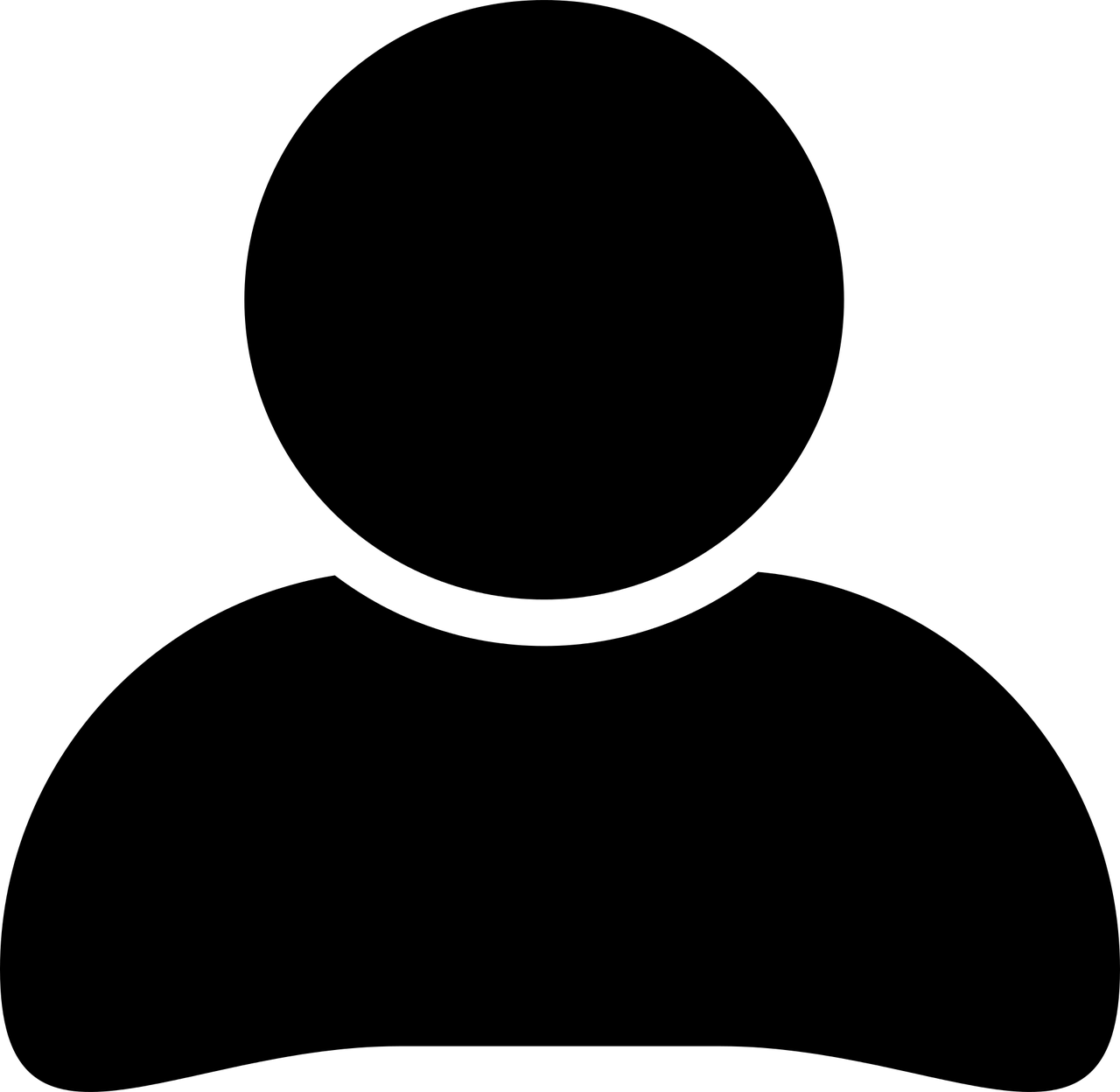 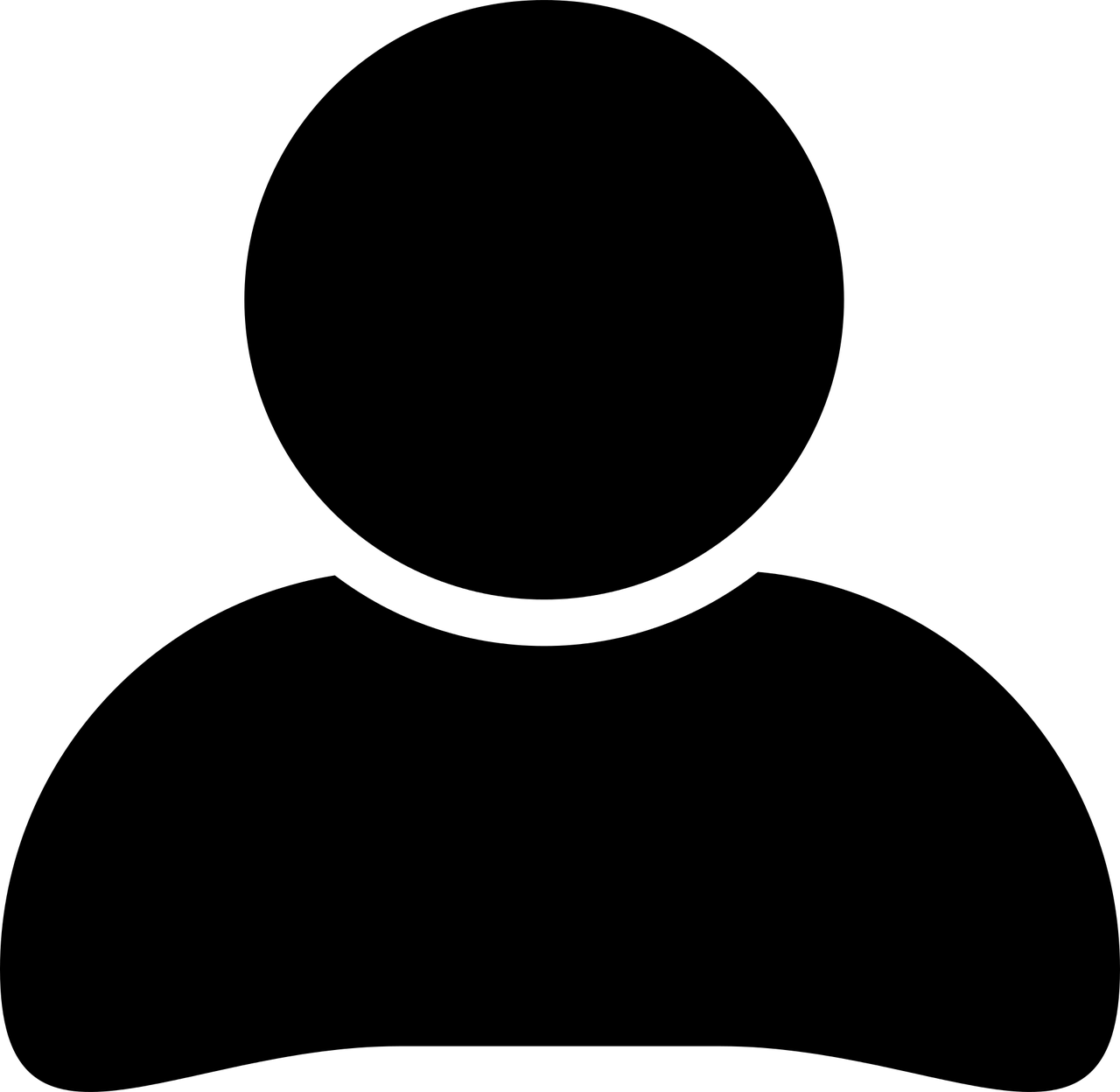 7
© Young Citizens
[Speaker Notes: Explain to students that the activities they will be taking part in during the Big Legal Lesson will help them to answer questions such as these. 

You might like to ask them if they have any other questions that they’d like answering - e-mail us their suggestions which we can look to explore in future Big Legal Lesson resources – info@youngcitizens.org.]
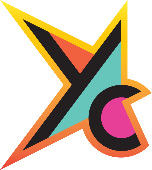 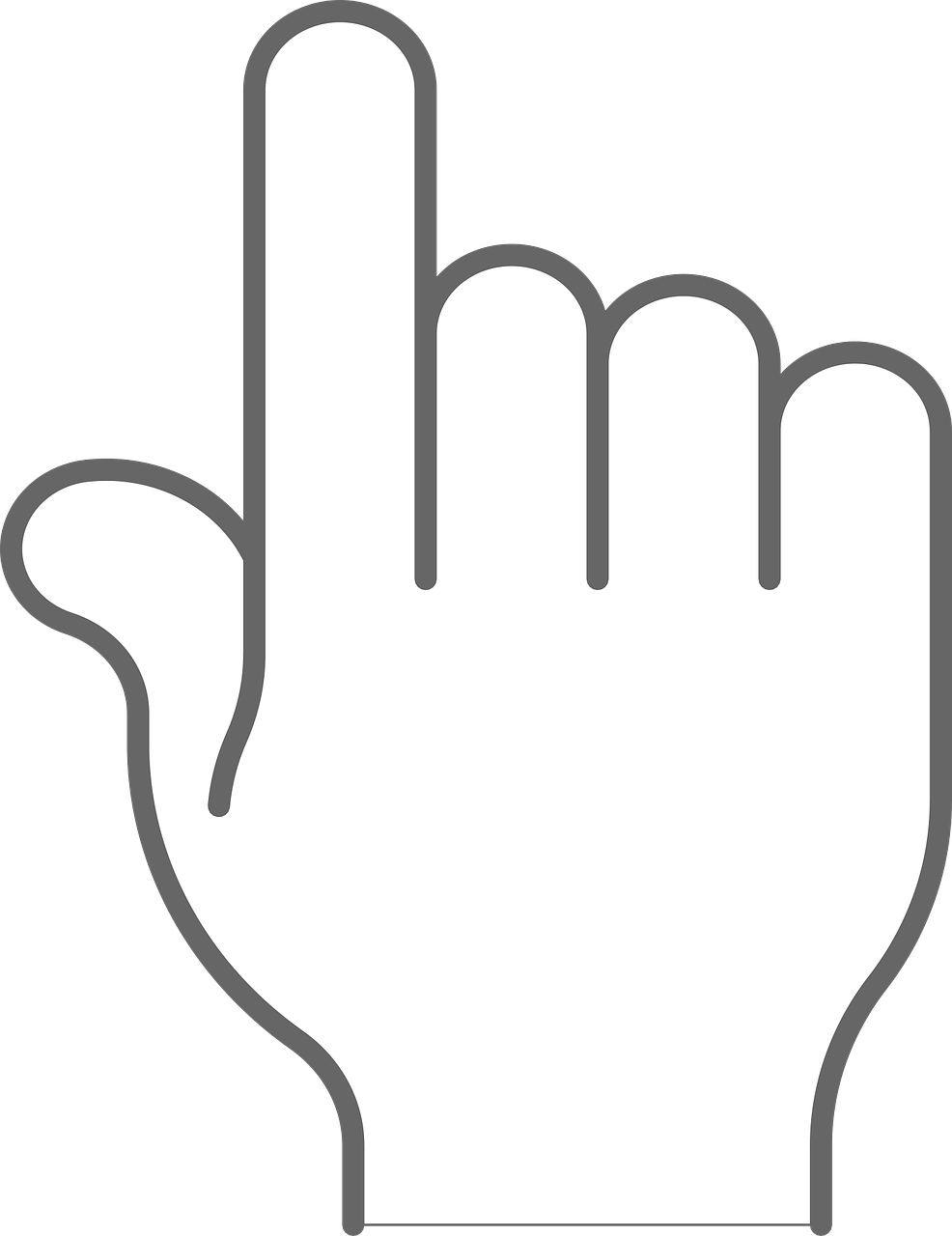 A little taster of what’s to come …

Hands up if you think the following things are against 
the law.
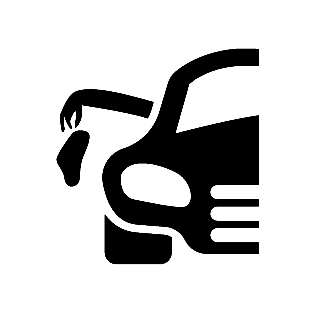 Dropping litter from a car window
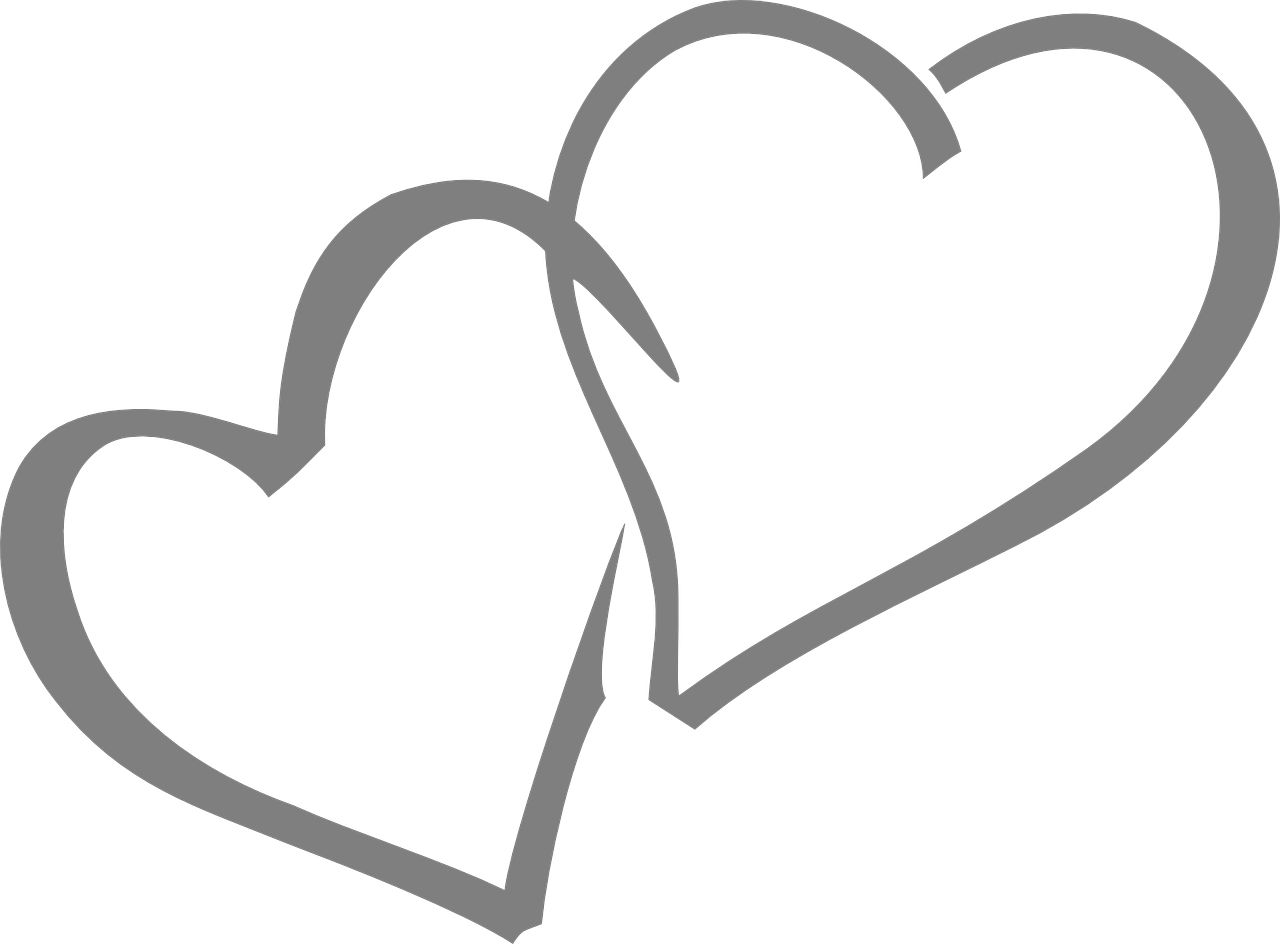 Getting married at 16
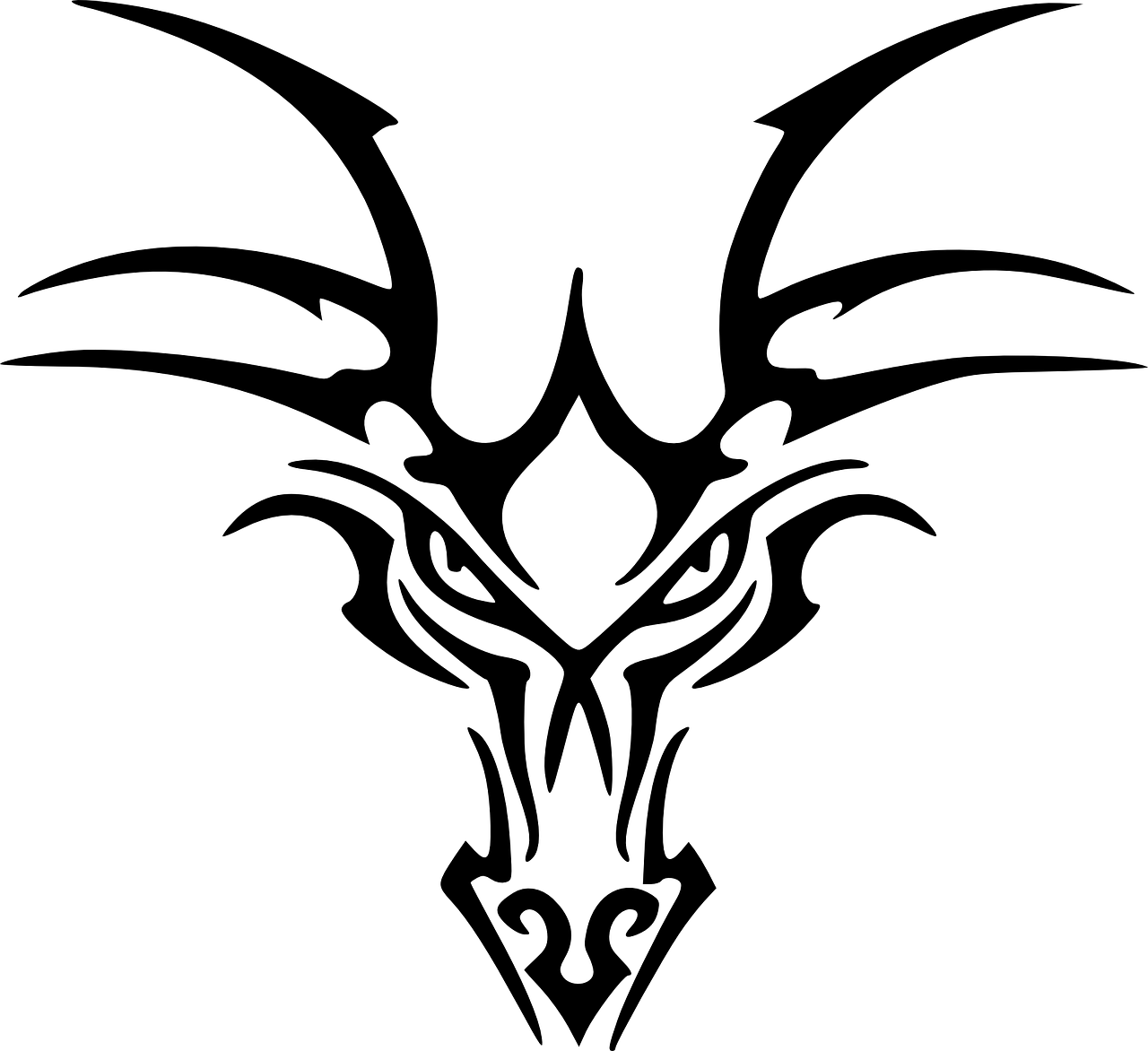 Getting a tattoo at 17
8
© Young Citizens
[Speaker Notes: Dropping litter from a car window
Under environmental law dropping litter is illegal. You could receive a fixed penalty fine. 

Getting married at 16 
Until quite recently you were able to get married at 16 in England and Wales if you had permission from the person that had parental responsibility for you (you had to be 18 to get married without it). The law has recently changed, you now need to be at least 18 to get married in England and Wales. You can get married at 16 in Scotland (without parental consent).  

Getting a tattoo at 17
It is against the law to tattoo a person who is under the age of 18, even if they give their consent.]
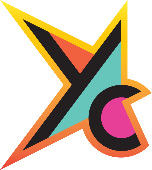 Being charged more for car insurance because you 
are under 25
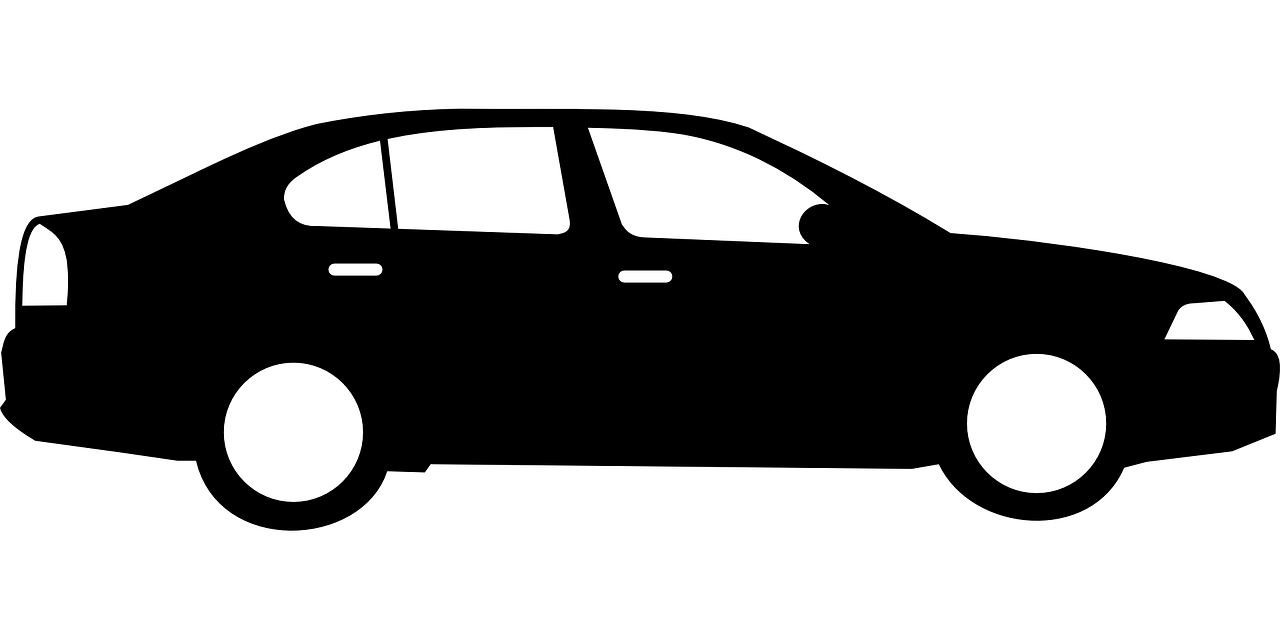 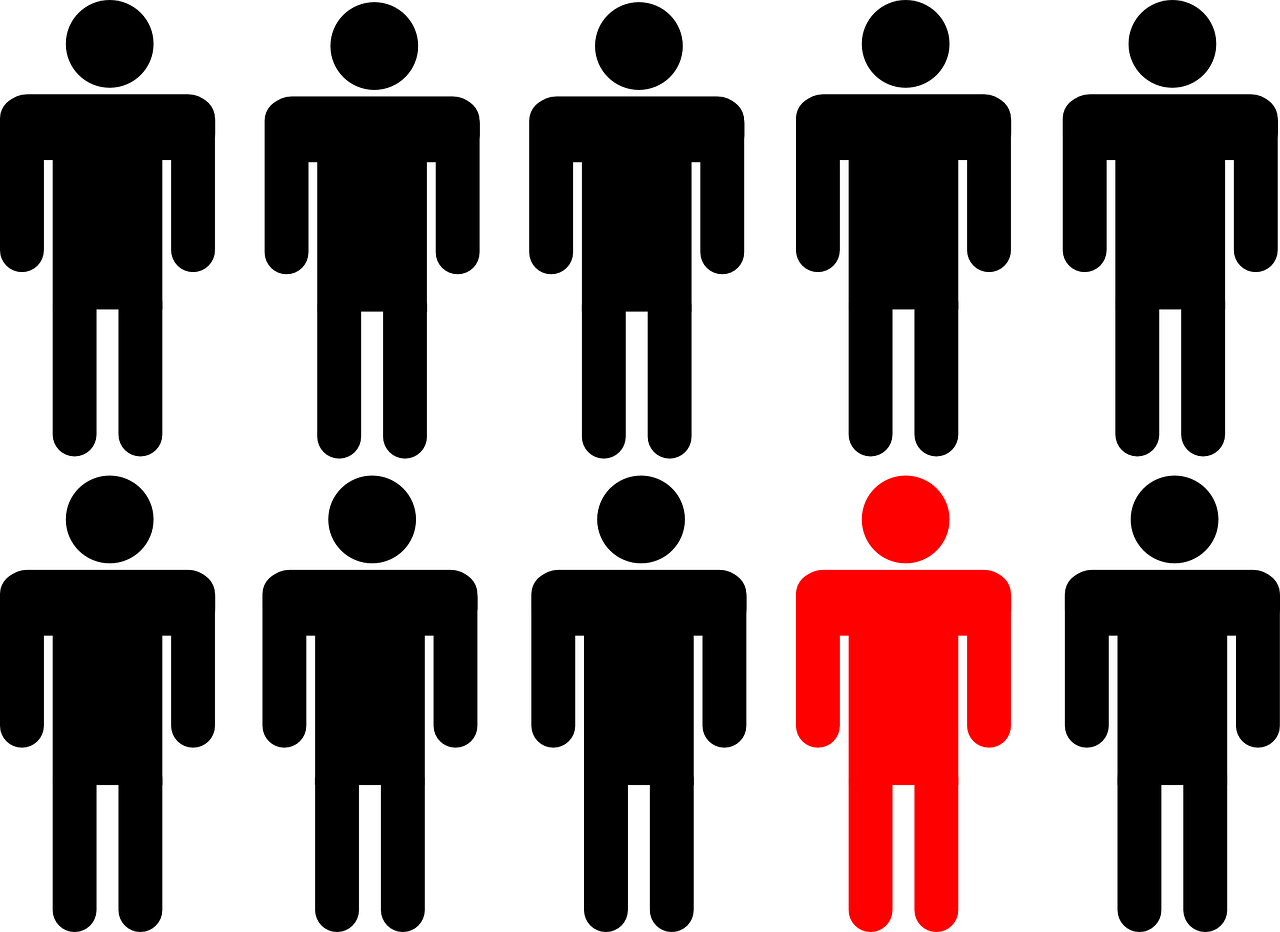 Crossing the road on a red man
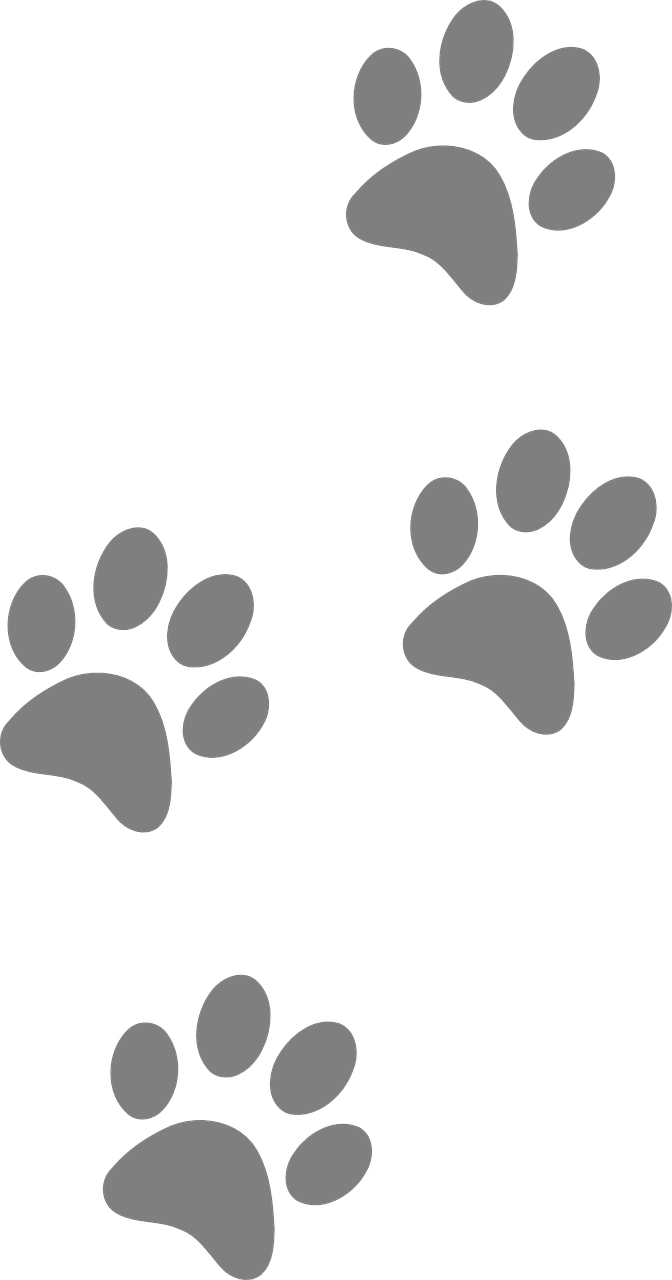 Not cleaning up your dog’s poo
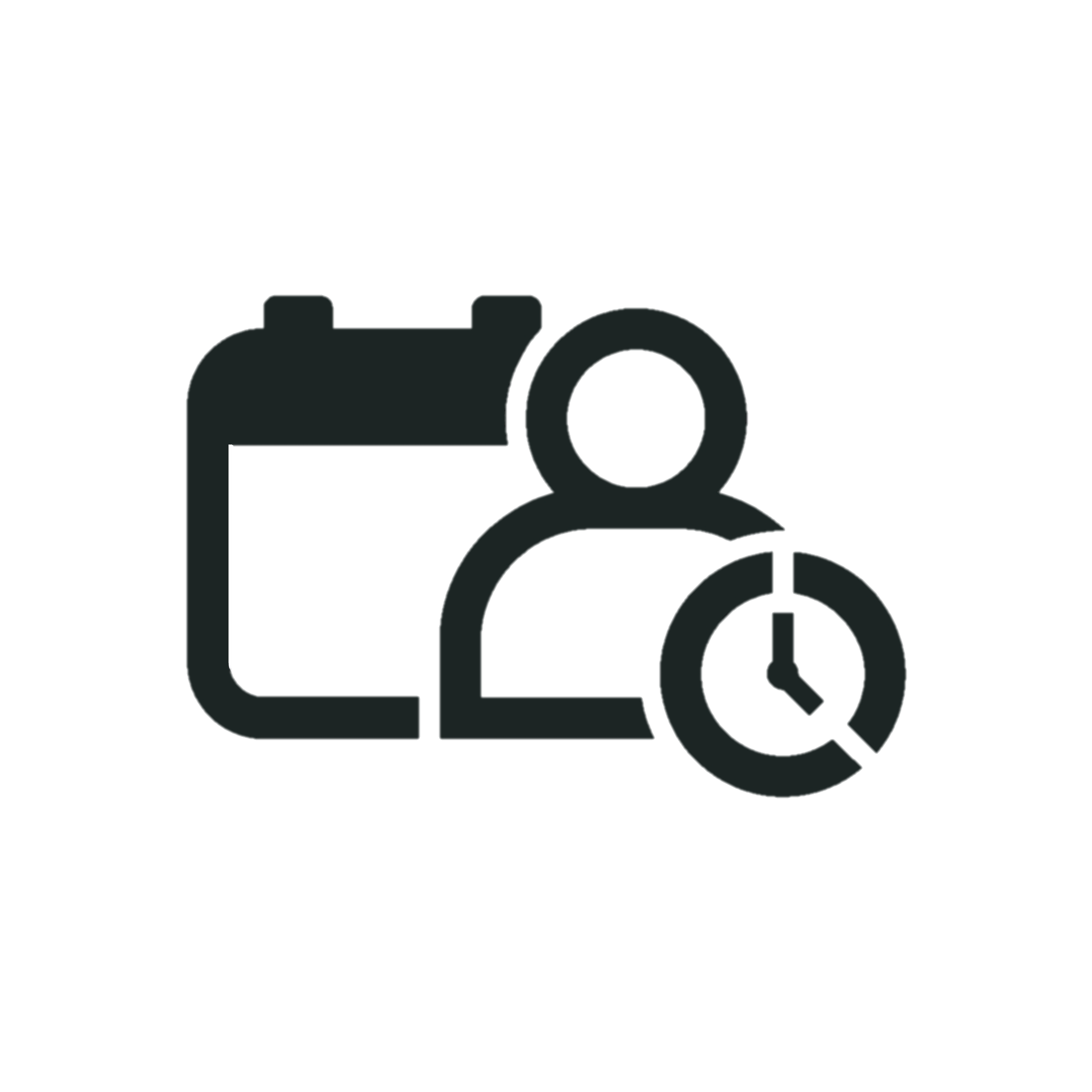 Not being paid minimum wage for your part-time job
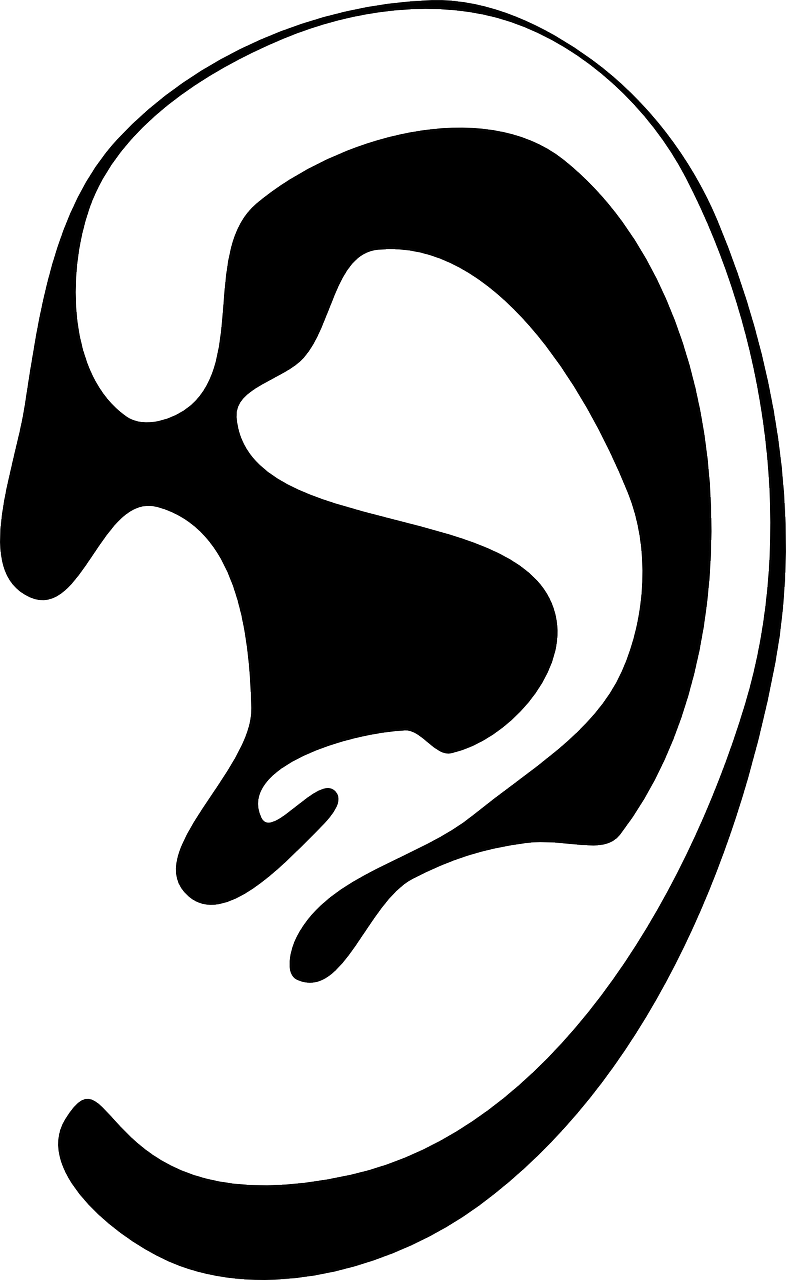 Getting your ears pierced at 7
9
© Young Citizens
[Speaker Notes: Being charged more for car insurance because you are under 25
Age is a protected characteristic under the Equality Act 2010. Generally speaking insurance providers cannot discriminate against you. However, there are some exceptions. For example, an insurance provider can discriminate against you if they have carried out a risk assessment and there is a greater insurance risk. Young drivers are often asked to pay more for car insurance because they are statistically more likely to be involved in a road accident. 

Crossing the road on a red man
Whilst it isn’t very safe, in England and Wales this isn’t actually against the law. It is illegal in some countries like Germany and some states in America. 

Not cleaning up your dog’s poo
This is an offence under environmental law. You could receive a fixed penalty fine.

Not being paid minimum wage for your part-time job
School aged young people are not entitled to minimum wage. You are entitled to minimum wage once you reach school leaving age*. 16-17 year olds are entitled to minimum wage, which is currently £4.81 per hour. 

*You can leave school on the last Friday in June if you’ll be 16 by the end of the summer holidays. You must stay in some form of education or training until 18 or until you reach a level 3 qualification. 

Getting your ears pierced at 7
There is no age requirement to get your ears pierced. However, most shops would not allow you to do so if you are under 18 unless you had permission from the person who has parental responsibility for you.]
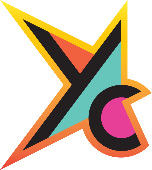 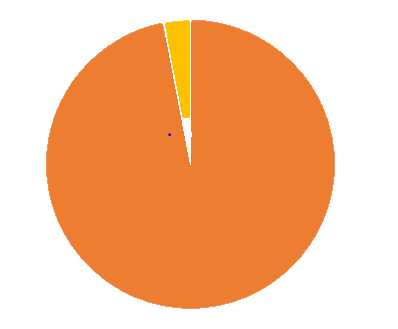 97% of Big Legal Lesson participants would recommend it.
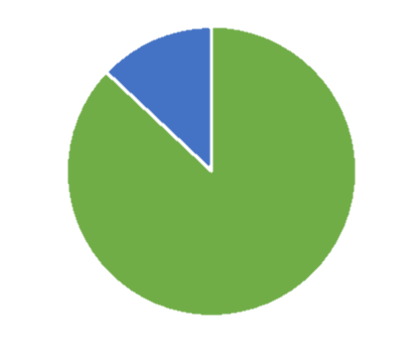 87% feel more confident in their ability to engage with legal systems and make a positive difference.
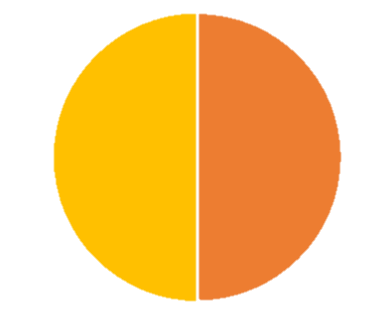 50% want their schools to run more lessons about the law.
10
© Young Citizens
[Speaker Notes: Some feedback from past participants.]
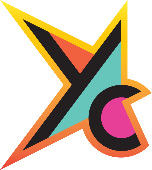 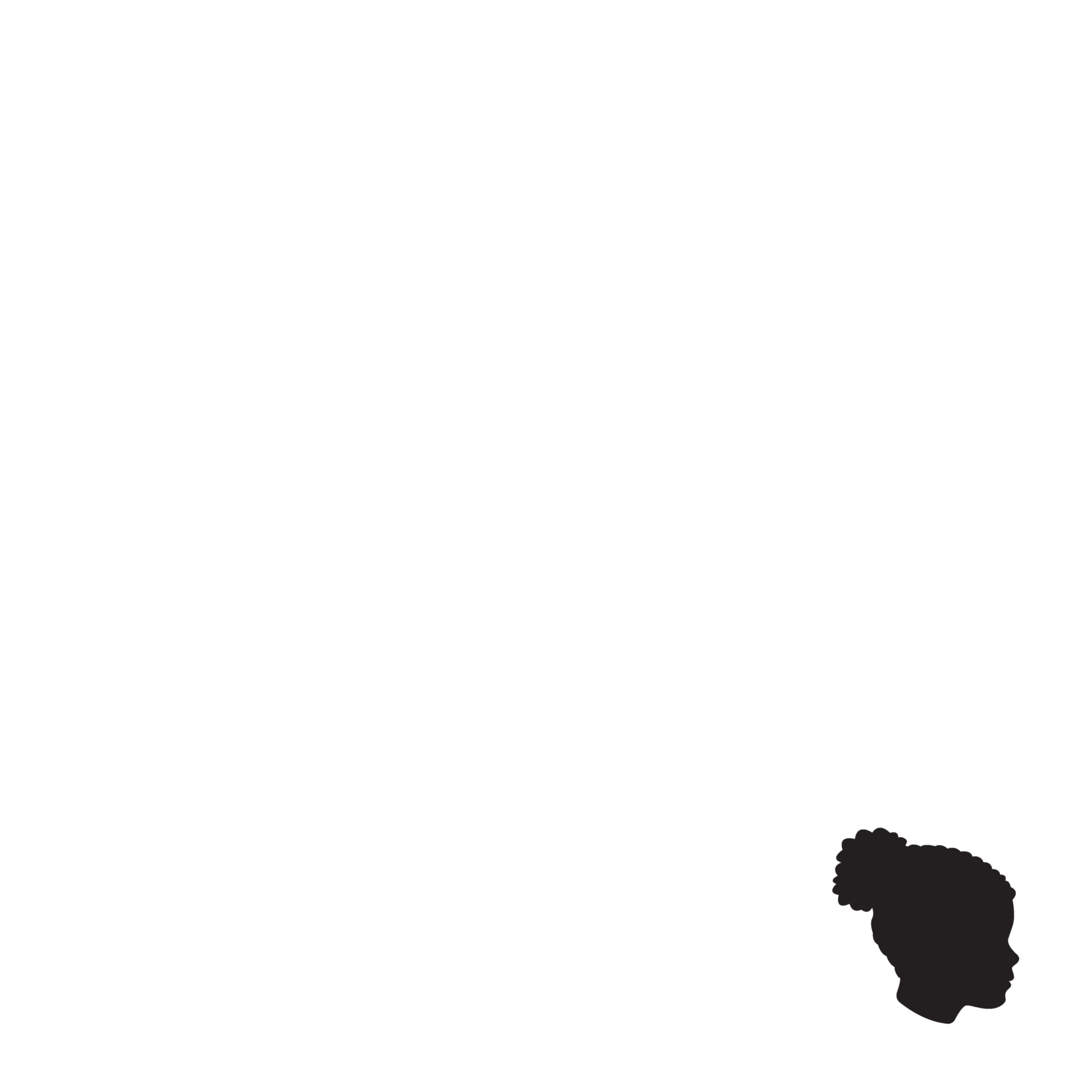 “Honestly, one of my favourite lessons of the year.”
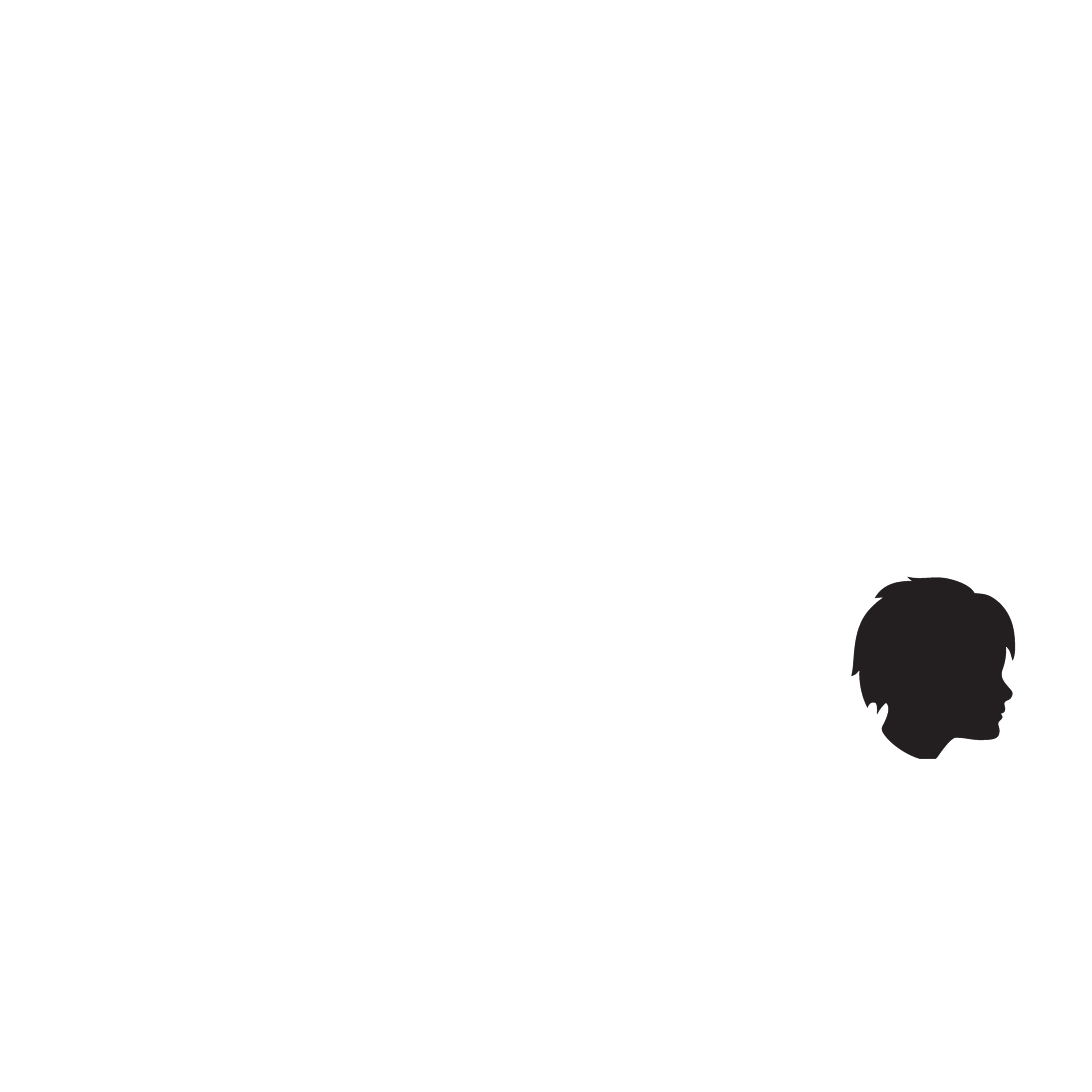 “Now I understand more how things work… how and why laws are important and how it effects society. ”
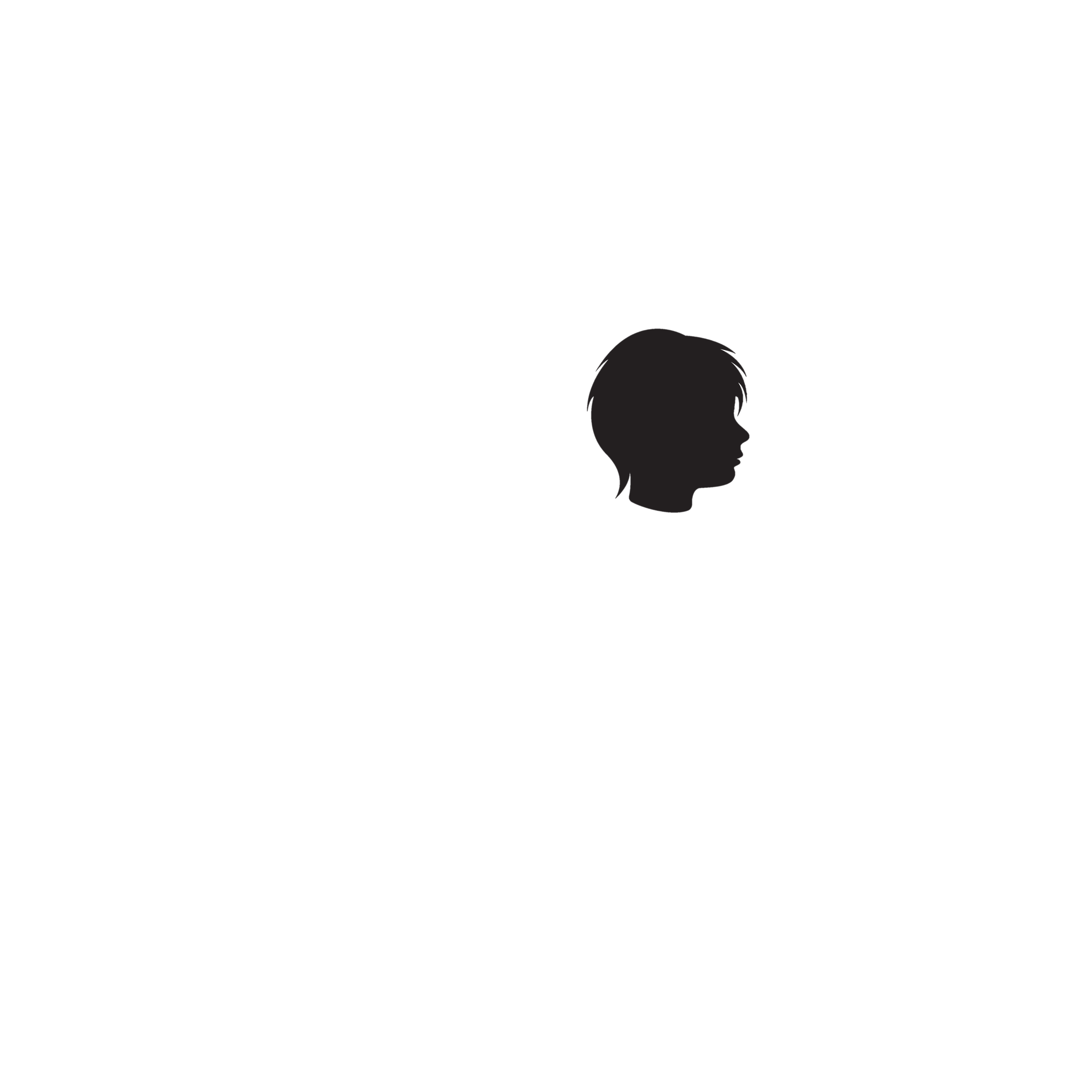 “ It’s pitched just right … it’s engaging… the content 
applies to me.”
11
© Young Citizens
[Speaker Notes: Some feedback from past participants.]
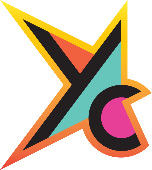 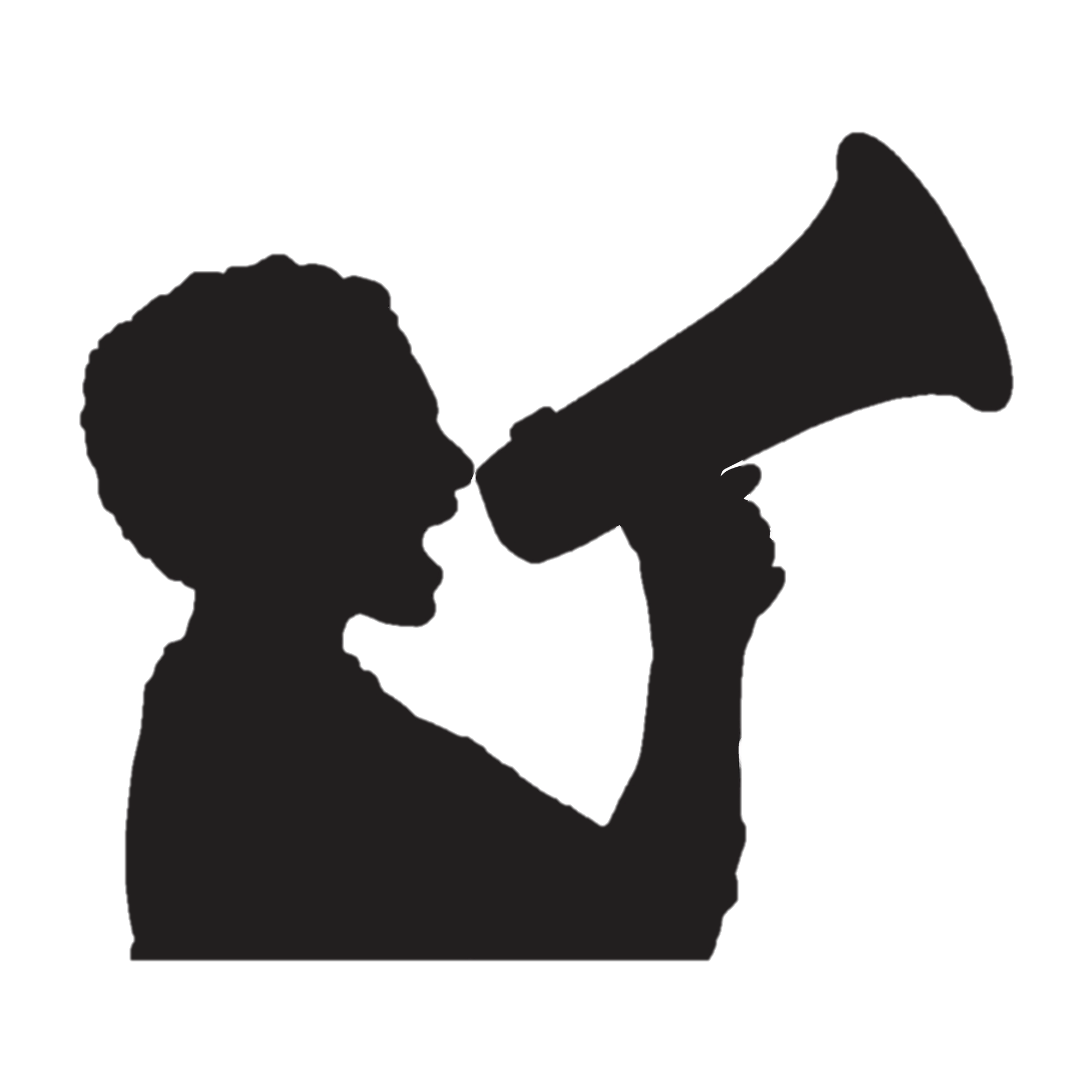 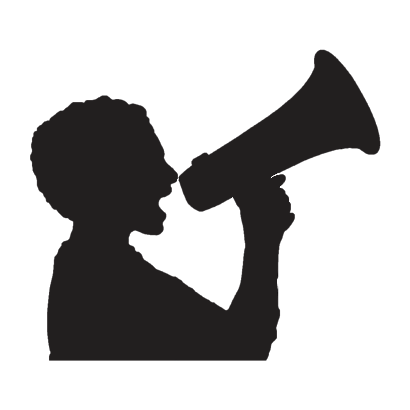 Tell us what you did


We’d love to hear about your activities and see pictures of your work.  #TheBigLegalLesson
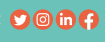 @YoungCitizensUk
info@youngcitizens.org
12
© Young Citizens
[Speaker Notes: Please do get in touch and tell us (and others) what you got up to during the Big Legal Lesson – we have a schools media pack to help!]